Improving Interpersonal skills
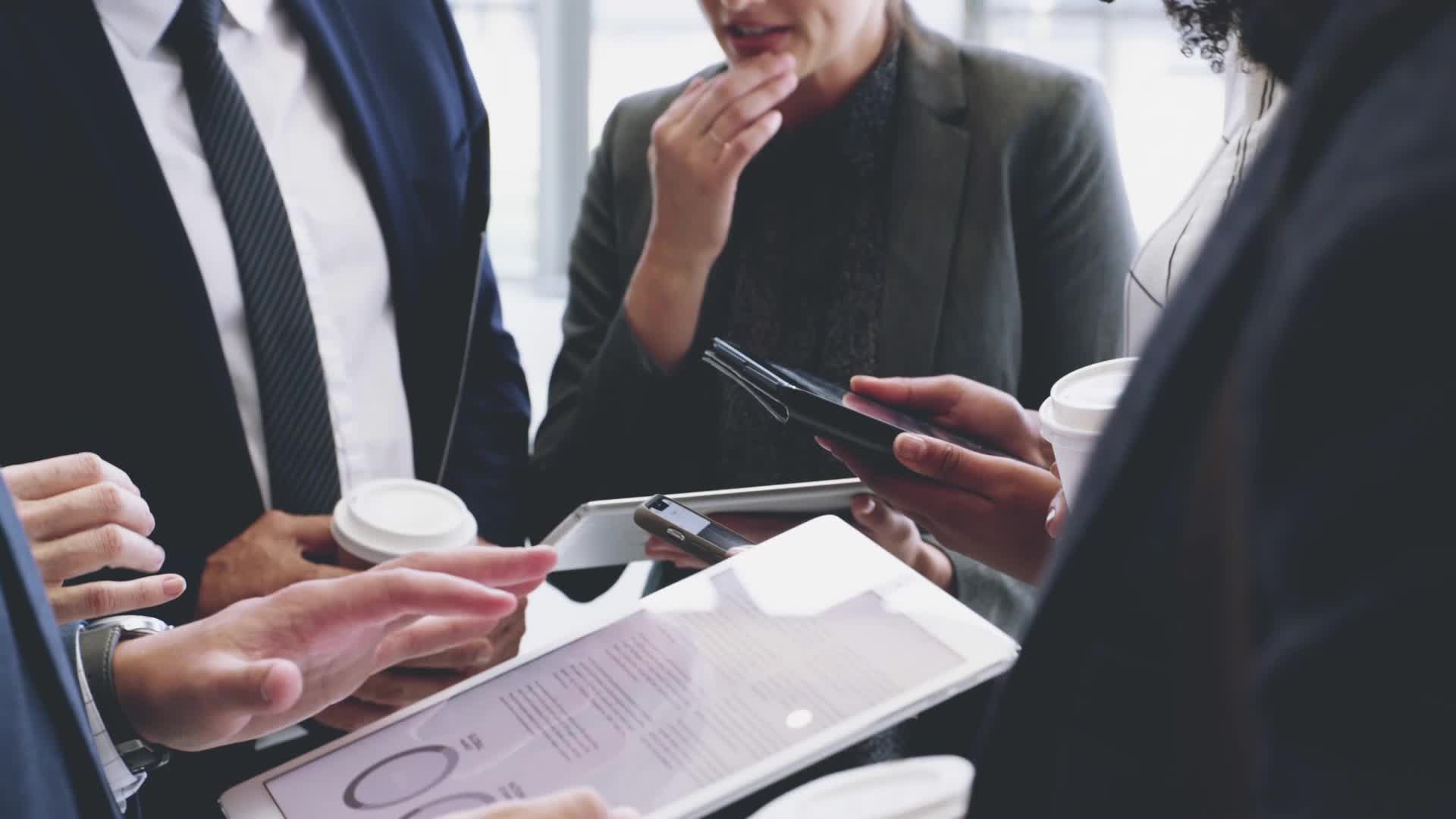 Overview and Purpose
Poor communication
Poor conflict management
Toxic work environment
Poor performance
Missed deadlines
Postponed projects
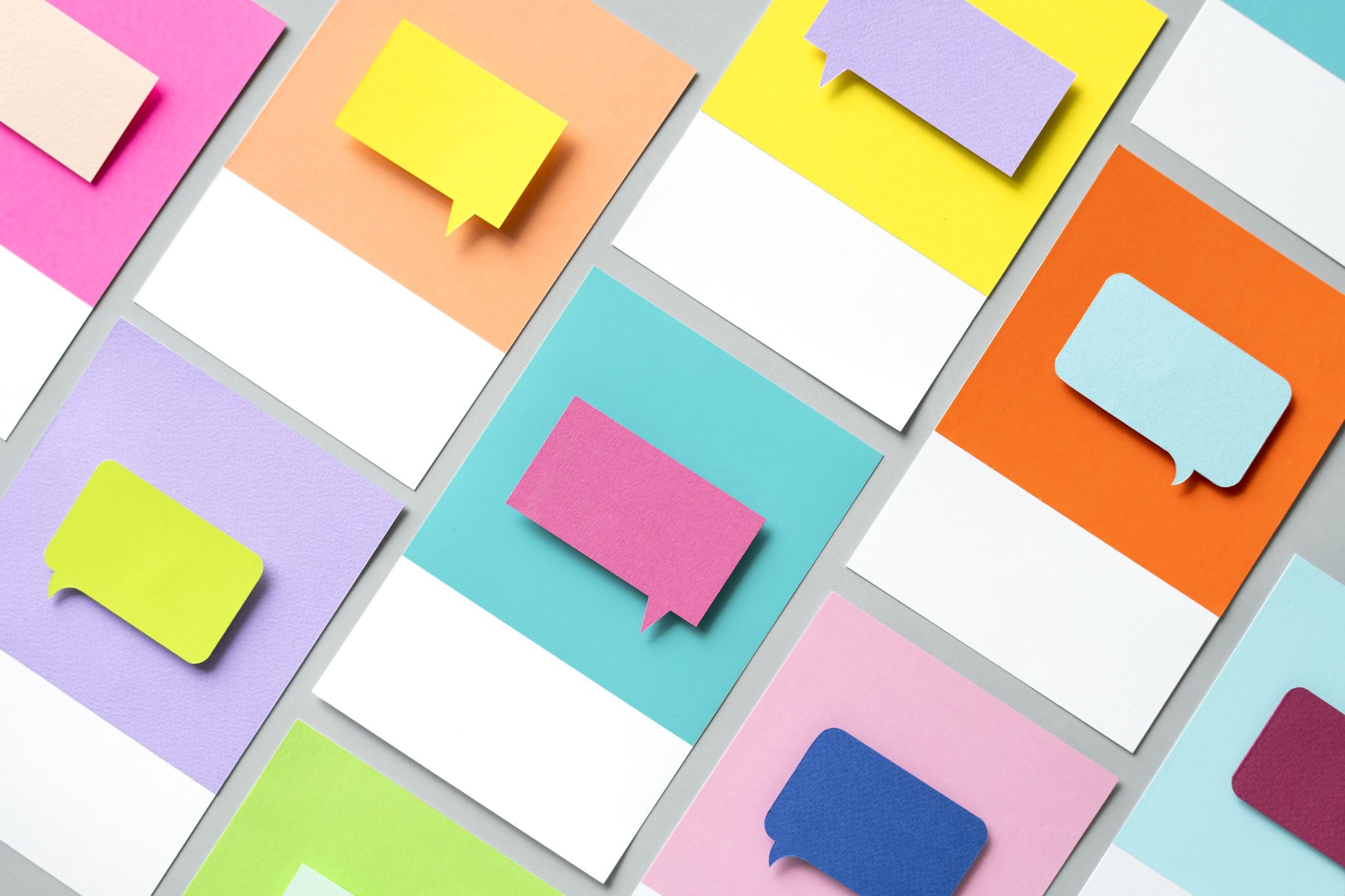 Training Objectives
To Create a positive work environment through improved awareness of personality styles.
To improve the ability to clearly transmit messages verbally and nonverbally.
To handle different behaviors and personality types among individuals.
To demonstrate a greater level of personal control and increased positive results when managing conflicts.
Target Group
Employees
IT
Cybersecurity officers
Computer science specialists
Programmers
Data analysts 

Jobs/Tasks
Maintain the network system tool and keep it updated. 
Monitoring the system and network for any breaches in the system and eliminate any penetrations or threats. 
Provide technical support to company staff and clients through troubleshooting and fixing computer problems.
KSAOs
Personal Analysis
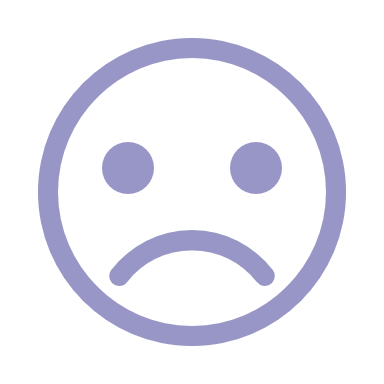 Low performance due to poor communication and poor conflict management
Training Materials
Presentation
Disc Assessment
Discussions
Role-playing activity
Q&A
Mode of Delivery
Lesson Plan
Objectives:
To practice effective conflict management techniques with mastery by demonstrating good interpersonal skills.
To send verbal and nonverbal communication clearly across different situations and settings with no difficulty.
To demonstrate good understanding of interpersonal skills to manage conflicts effectively.
To understand different communication and conflict management styles by accounting for differences in personalities.
Topics Covered
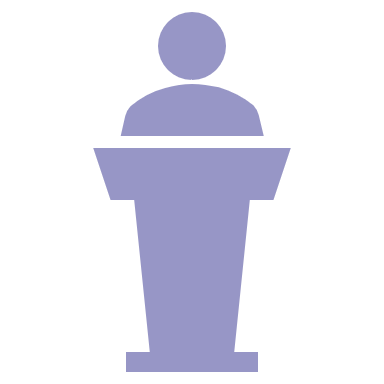 The lecture will list the Interpersonal skills that will be covered. Skills include:
Personal Skills
Listening Skills
Creativity
Conflict Management
Conflict Management Styles
Dealing with Difficult People

Each skill will be talked about in depth.
Evaluation Plan
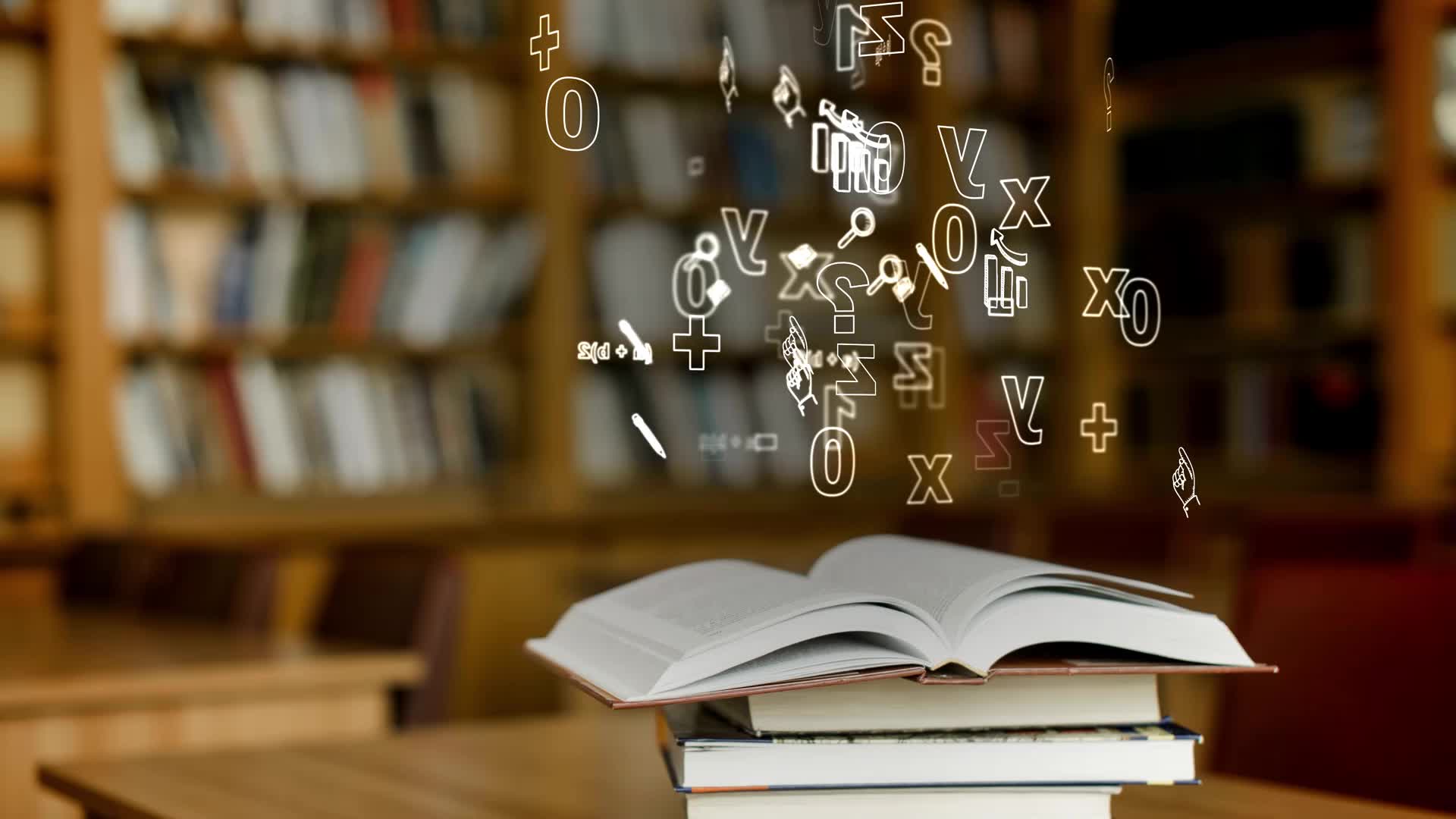 How Data will be Used
The course aims to achieve the following based on the different levels of Kirkpatrick’s evaluation method:
Reaction
Learning
Behavior
Results
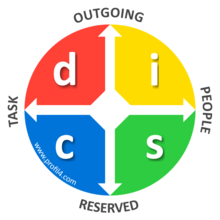 How it’s Interesting
The DiSC assessment
Thank you